Budgeting e mobilitazione delle risorse per la trasformazione digitale
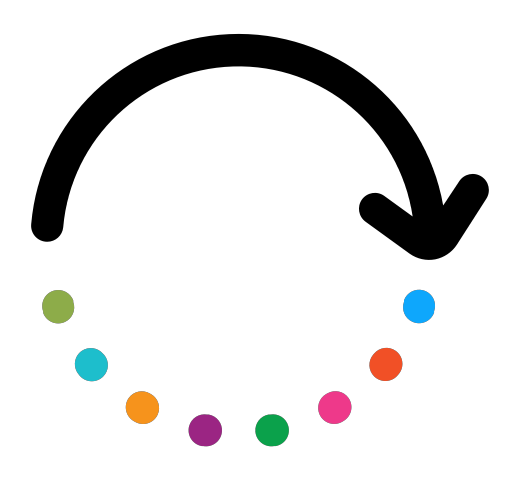 Partner: IHF asbl
Obiettivi
Alla fine di questo modulo sarai in grado di:
Risultato di apprendimento 1
Conoscere le basi per creare un portfolio di investimenti IT
Risultato di apprendimento 2
Evitare errori comuni nella configurazione e nel portfolio IT
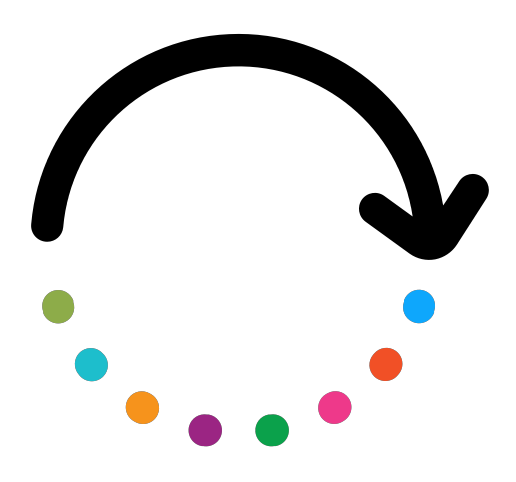 Risultato di apprendimento 3
Conoscere le buone pratiche per la creazione di un portfolio di investimenti IT
Risultato di apprendimento 4
Conoscere le metodologie per il budgeting
Indice dei contenuti
1: Note introduttive agli investimenti IT (informatici) per le organizzazioni di istruzione e formazione
2: Le cose da non fare degli investimenti IT
3: Le cose da fare degli investimenti IT
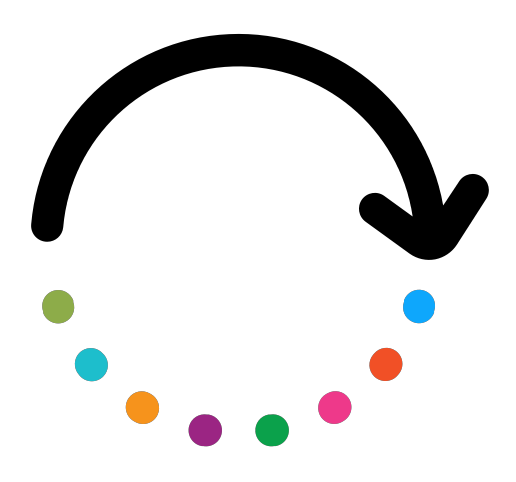 1.1 Il disclaimer
1.2 Un focus bidimensionale
2.1 Intercettare le cattive abitudini
2.2 Tre errori comuni da riconoscere ed evitare
2.3 Segnali della caduta
2.4 Perché la necessità di una tabella di marcia
3.1 Partire da zero
3.2 Il ciclo di gestione del portfolio IT
3.3 Pianificazione
3.4 Pianificazione — quattro alternative valide per l'elaborazione del bilancio (pt.1)
3.5 Pianificazione — quattro alternative valide per l'elaborazione del bilancio (pt.2)
3.6 Gestione
3.7 Cambiamento
3.8 Riadattamento
3.9 Prova > Convalida > Consolidamento
3.10 Bilancio principale
3.11 La peculiarità del bilancio IT per le organizzazioni di istruzione e formazione
Note introduttive agli investimenti IT (informatici) per le organizzazioni di istruzione e formazione
1.1 Il disclaimer
Armonizzare l'IT e l'istruzione
La digitalizzazione dell'ecosistema dell'istruzione e della formazione implica, in primo luogo, un rinnovato approccio "culturale" all'orizzonte delle opportunità messe a disposizione dallo sfruttamento dei mezzi informatici per l'istruzione e la formazione.
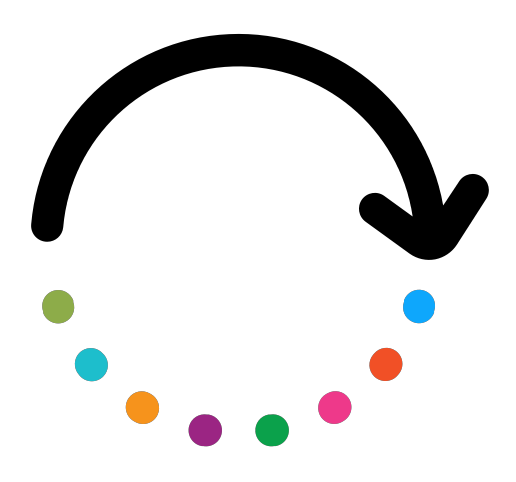 Creazione di un portfolio di investimenti
L'adesione a questa nuova cultura non arriva gratuitamente...i manager sono chiamati ad affrontare la sfida della scalabilità degli investimenti IT per l'istruzione e la formazione:
Economie di scala 
Esperienza delle economie
Note introduttive agli investimenti IT (informatici) per le organizzazioni di istruzione e formazione
1.2 Un focus bidimensionionale
Perché preoccuparsi anche della digitalizzazione?
Più snella, più chiara e più veloce la risposta alla domanda. Fino ai suoi elementi essenziali, la digitalizzazione consiste nell’essere più strategici ed efficienti nella fornitura di servizi e stabilire una connessione diretta con la coorte di riferimento a cui si rivolge l'organizzazione — e i suoi STKH più rilevanti e gruppi di interesse.
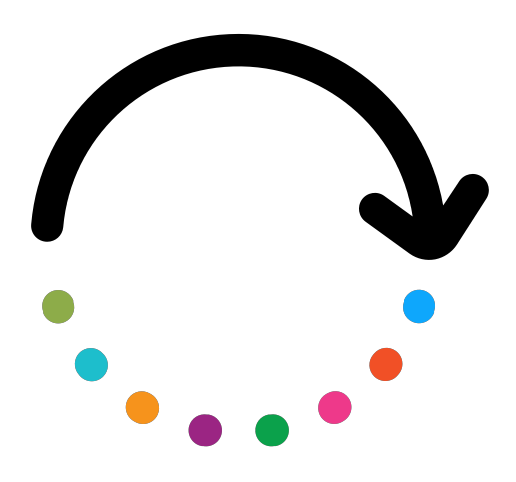 Un portfolio IT orientato all'organizzazione e all'apprendimento
Questo aiuta l'organizzazione ad essere molto più pratica nella comprendere ciò di cui potrebbe effettivamente aver bisogno per transitare in nuovi paradigmi IT di istruzione e formazione e che siano coerenti con le potenzialità delle organizzazioni e il pubblico potenzialmente destinatario dalla loro offerta.
Le cose da non fare degli investimenti IT
2.1 Intercettare le cattive abitudini
Una pianificazione povera e superficiale è destinata a portare al fallimento
La maggior parte delle organizzazioni che stanno intraprendendo questo nuovo percorso verso la digitalizzazione non riescono a capire quanto sarà "irregolare" la tabella di marcia. La disponibilità di capitali e risorse economiche è solo l'inizio: cambiamenti concreti si verificano quando i manager sanno come implementare il summenzionato
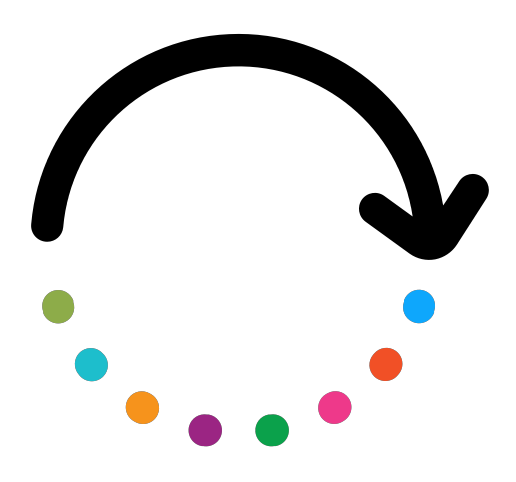 I benefici concreti emergeranno e si consolideranno nel lungo periodo
Non ha senso definire una strategia per l'impegno dell'organizzazione nei confronti di nuovi modelli di fare le cose basati sull'IT se i primi non sono disposti ad accettare il fatto che i risultati positivi saranno sperimentati a partire da quando:
L’IT è finalmente integrato a livello strutturale 
Professionisti e docenti sono attrezzati per valorizzare le soluzioni IT di conseguenza
Le cose da non fare degli investimenti IT
2.2 Tre errori comuni da riconoscere ed evitare
1. Un approccio make-it-rain
Il denaro viene investito su troppe cose allo stesso tempo, con le aspettative errate che le cose buone accadono indipendentemente — essendo il denaro visto come l'obiettivo, e non la risorsa...
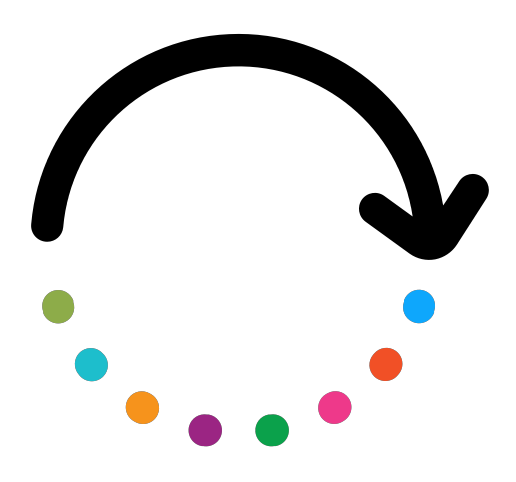 2. Dare priorità agli investimenti dove non è realmente necessario
È molto probabile che una grande parte delle risorse messe a disposizione sarà assegnata alle infrastrutture fisiche e software, ignorando e/o sottovalutando gli sforzi che devono essere impiegati per formare il capitale umano.
3. Mancanza di una visione globale
Il panorama competitivo della digitalizzazione è utile quando la strategia sottostante dà priorità alle aree in cui è più necessaria — non solo alle persone più forti...
Le cose da non fare degli investimenti IT
2.3 Segnali della caduta
Raccogliere le bandiere rosse
L'esperienza ha dimostrato che ci sono alcuni chiari indicatori che dovrebbero immediatamente essere percepiti come un messaggio di disagio. Una volta che questi iniziano a manifestarsi, è importante che i manager entrino, raccolgano informazioni su ciò che sta accadendo e reagiscano di conseguenza.

Più questi chiari indicatori vengono ignorati, più le organizzazioni si allontanano dal piano iniziale.

Gli scenari tipici sono:
Entropia attraverso la catena di comando
Sovra-complessità di processi relativamente facili e snelliti
Scarsamente governati e mancanza di responsabilità (cioè la tentazione di fare affidamento su un principio del lascia fare)
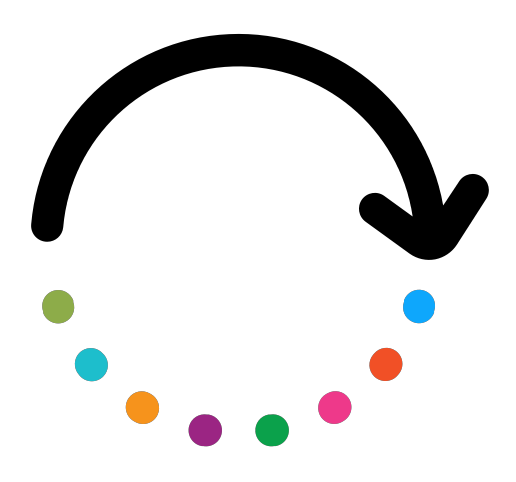 Le cose da non fare degli investimenti IT
2.4 Perché la necessità di una tabella di marcia
Impostazione delle coordinate
Supponendo che l'organizzazione sia disposta a impegnarsi a lungo termine e abbia apprezzato il tempo necessario per valorizzare il nuovo scheletro informatico dei muscoli delle iniziative educative e formative, senza una rete concreta di parametri che fissano pietre miliari di riferimento, è molto probabile che l'organizzazione presto perderà l'attenzione e l'interesse per quello che stanno facendo — e perché lo stanno facendo...

Con una preparazione inadeguata e isolata da importanti STKH, qualsiasi investimento di tempo e sforzi sarà probabilmente percepito come un onere piuttosto che come un'opportunità concreta ( cioè persa in mare) — per non parlare del rischio di mettere soldi sul piatto senza alcun reale beneficio.
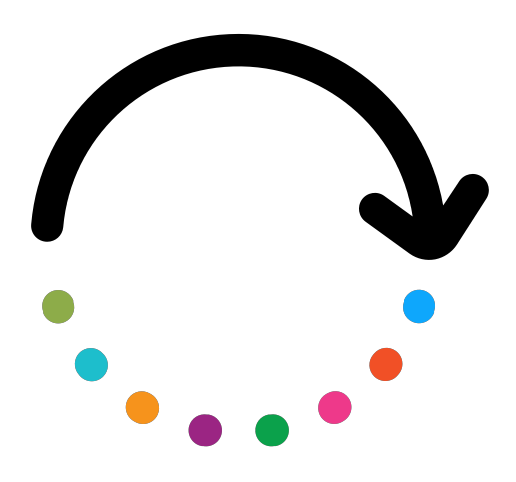 Le cose da fare degli investimenti IT
3.1 Partire da zero
IT e consapevolezza digitale
L'esperienza dell'UE e del sistema internazionale di formazione e istruzione durante tutta la pandemia ha dimostrato che la rete LLL è gravemente impreparata a garantire una continuità "organizzativa" al di là dei paradigmi e dei modelli tradizionali e dello status quo.

Questo fatto impone ai manager di riconoscere la dura realtà: l'organizzazione per cui lavorano, molto probabilmente, non ha una comprensione solida, affidabile e consolidata di cosa potrebbero fare con le tecnologie digitali:
Né nel senso dell'introduzione dell'IT per l'istruzione,
...né IT per la razionalizzazione e la scalabilità delle buone pratiche/cambiamento organizzativo.
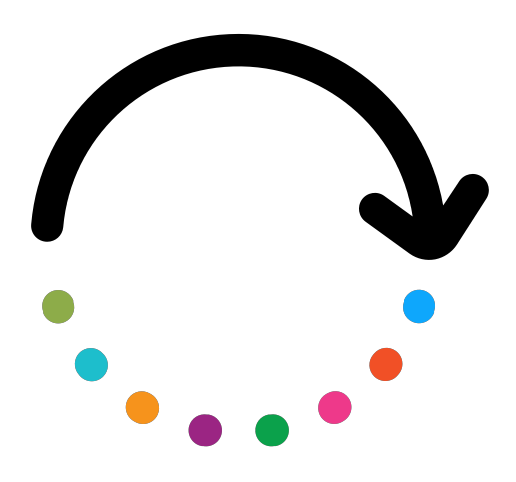 Le cose da fare degli investimenti IT
3.2 Il ciclo di gestione del portfolio IT
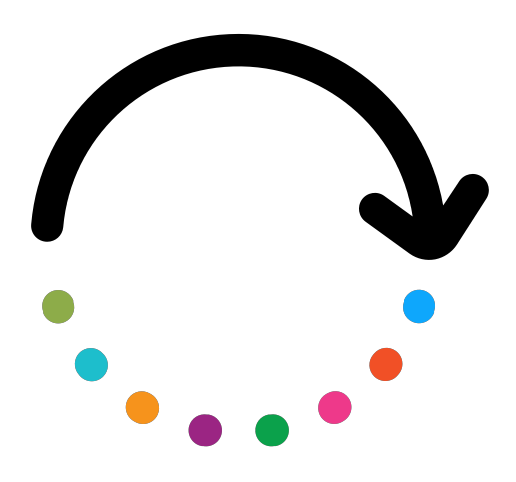 Le cose da fare degli investimenti IT
3.3 Pianificazione
Rispondere alla domanda di base di cosa abbiamo bisogno?
Nel caso degli istituti/organizzazioni di formazione e di istruzione, l'argomento dovrebbe essere mantenuto relativamente semplice e semplificato in quanto la maggior parte degli elementi fisici e software di cui potrebbero aver bisogno sono in gran parte disponibili su Internet gratuitamente.
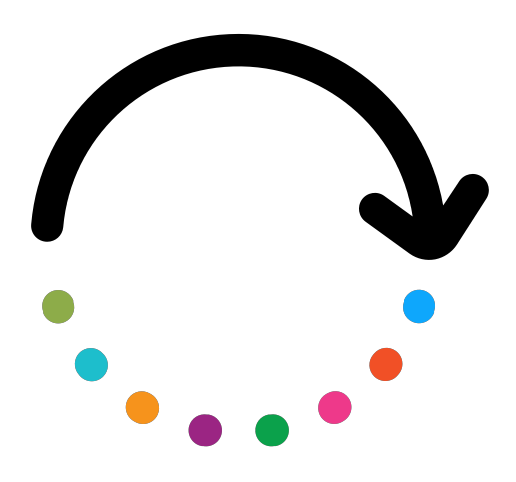 e perché ne abbiamo bisogno?
Significato: perché stiamo impegnando noi stessi — e le nostre risorse — in primo luogo?

La risposta che i manager daranno a questa domanda dovrebbe più o meno riguardare:
Chi ne trarrà beneficio? (cioè, studenti, insegnanti e l'organizzazione nel suo complesso)
Quale sarà un primo approccio efficace in termini di costi per la digitalizzazione su scala?
Le cose da fare degli investimenti IT
3.4 Pianificazione — quattro valide alternative per l’elaborazione del bilancio (pt.1)
Il gruppo di metodologie applicate al budgeting 

ANALOGICO   analisi comparativa di esperienze passate (e simili), se disponibili

PARAMETRICO	 i dati storici sono ricalcolati sulla base delle attuali  circostanze e contestualizzati di conseguenza

DALL'ALTO VERSO IL BASSO   dal grande importo, distribuire il budget su ogni specifica categoria di costo (software vs hardware)

DAL BASSO VERSO L'ALTO	 dal bilancio assegnato a ciascuna categoria di costi, generare il bilancio complessivo sommando le voci
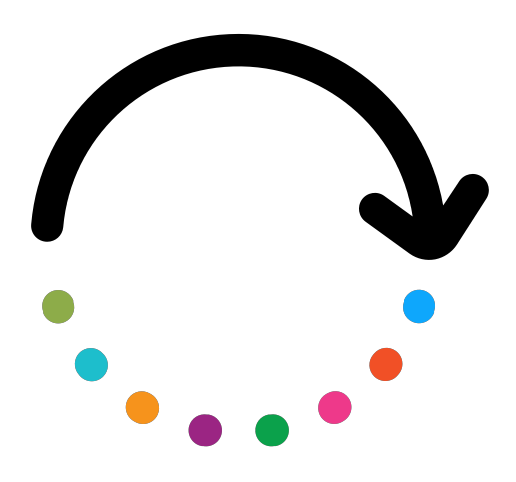 Le cose da fare degli investimenti IT
3.5 Pianificazione — quattro valide alternative per l'elaborazione del bilancio (pt.2)
Analogico	

Molto affidabile, ma implica l'esistenza di dati e riferimenti che potrebbero non essere completamente disponibili/di facile accesso. 

Meglio evitare nel caso in cui nessun dato di questo tipo può essere facilmente raccolto, e/o può dimostrarsi vero e basato sull'esperienza.
Parametrico

Ancora più affidabile dell'analogico ma altamente complesso da gestire. 

È meglio evitare il modello parametrico anche nel caso in cui siano disponibili dati storici, ma non c'è chiarezza sul processo che porta alla loro ottimizzazione e attualizzazione.
Dall'alto verso il basso

Molto affidabile e anche sicuro. Implica la disponibilità di una grande somma che viene poi distribuita tra diverse categorie di costi (ad esempio, personale, energia, ecc.).                                                      
I manager sono relativamente liberi di allocare il budget IT in quanto ritengono che soddisfino meglio le loro esigenze, ma hanno vincoli rigorosi.
Dal basso verso l'alto

Molto affidabile e in grado di assicurare ampi margini di manovra.

La parte difficile è che i manager potrebbero sopravvalutare il budget complessivo che hanno a disposizione per il processo e ritrovarsi in una fase successiva per ri-discutere la proposta.
Le cose da fare degli investimenti IT
3.6 Gestione
Se hardware e software sono relativamente facili da confrontare l'offerta disponibile sul mercato, il fattore umano si distingue come la vera variabile discriminante nel ciclo di gestione.

Una grande fetta di risorse economiche assegnate al budget IT dovrebbe prendere in considerazione ciò di cui le organizzazioni hanno bisogno dal punto di vista dell'istruzione e della formazione per far funzionare hardware e software.
Risorse
Le risorse possono andare ovunque da:
Hardware
Software 
Capitale umano
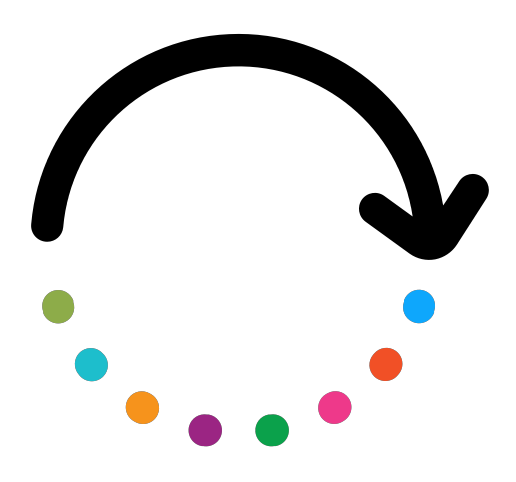 Flusso di informazioni
Il processo di gestione genererà sicuramente informazioni che derivano dall'impegno di processi IT di recente attuazione. Queste informazioni sono fondamentali per informare l'affidabilità e l'efficacia di ciò che attualmente esiste, e/o se le risorse economiche impiegate sono solo "spugne di bilancio" di fattori scatenanti concreti dello sviluppo.
Le cose da fare degli investimenti IT
3.7 Cambiamento
L'impatto del cambiamento
Una consapevolezza sistemica di come l'organizzazione e le persone stanno reagendo al processo lascerà ai manager una visione migliore su come: 
accelerare il processo e scalare in modo più efficiente
ridurre al minimo i rischi e i conflitti
elaborare strategie per traguardi ancora più incisivi
concentrarsi su quale area di interesse è carente di adeguata attenzione
prevenire la disconnessione tra la visione organizzativa per il percorso di digitalizzazione e la sua percezione di base
allocare le risorse in modo più strategico 
consolidare e capitalizzare le buone pratiche
individuare le lezioni apprese e il flusso di sistema su cui intervenire
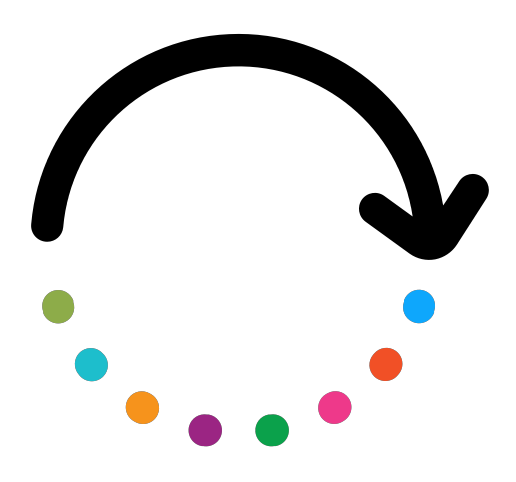 Le cose da fare degli investimenti IT
3.8 Riadattamento
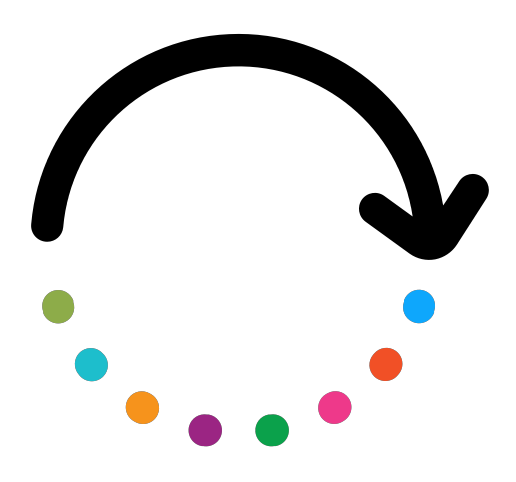 Le cose da fare degli investimenti IT
3.9 Prova → Convalida → Consolidamento
Un sistema di feedback-loop per la qualità (pt.1)
Le organizzazioni e i manager non avranno una valutazione "definitiva" sull'affidabilità del processo attualmente in azione fino a quando non riceveranno un feedback basato sull'esperienza da parte di: 
Studenti, per quanto riguarda l'impressione che hanno e manifestano verso la loro esperienza di apprendimento
Insegnanti e professionisti, per quanto riguarda l'impressione che hanno e manifestano verso la loro esperienza educativa

È essenziale che l'organizzazione metta in atto un sistema di feedback che informi sui risultati dei percorsi appena adottati e su come l'esperienza concreta degli utenti ne sia influenzata.
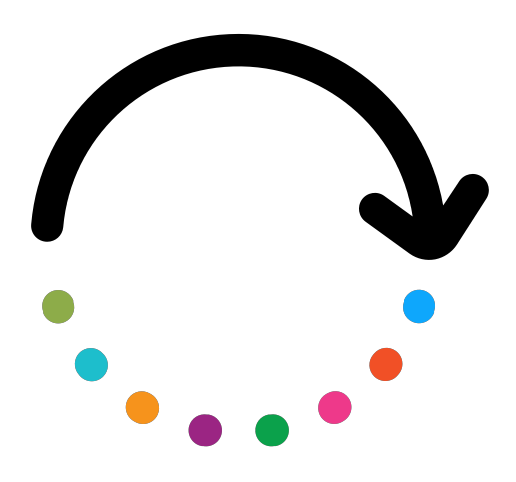 Le cose da fare degli investimenti IT
3.9 Prova → Convalida → Consolidamento
Un sistema di feedback-loop per la qualità (pt.2)
Un meccanismo in quanto tale dovrebbe essere costruito tenendo conto delle due caratteristiche seguenti:
Sistema di feedback su misura, configurato con KPI quantitativi (vale a dire, valuta la tua soddisfazione da X a Z) e parametri qualitativi di valutazione (ad esempio, difficoltà nella gestione dei contenuti educativi e delle risorse messe a disposizione dall'organizzazione), rivolti sia agli studenti che agli insegnanti
Modello decisionale centrato su buone pratiche su misura che supporta l'organizzazione nel comprendere con bassi sforzi che i cambiamenti/interventi sono più adatti a progredire e sviluppare
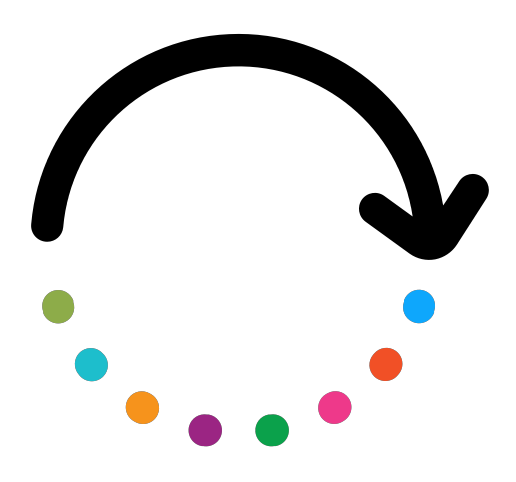 Le cose da fare degli investimenti IT
3.10 Bilancio principale
Bilancio tradizionale 
Le aziende di produzione di servizi formulano il loro budget tenendo conto: 
Flussi economici attesi (utili)
Flussi finanziari attesi (ROI, utile sul capitale investito)
Nella sua visualizzazione più intuitiva, il bilancio si traduce tipicamente in un flusso in 3 fasi:
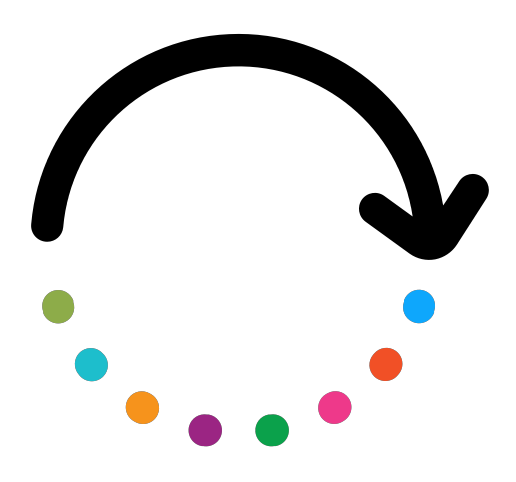 Bilancio economico
Bilancio finanziario
Bilancio operativo
Le cose da fare degli investimenti IT
3.11 La peculiarità del bilancio IT per le organizzazioni di istruzione e formazione
Bilancio per lo sviluppo IT 
Le organizzazioni di istruzione e formazione sono chiamate ad abbracciare questa stessa logica del programma → consolida	 → applica all'interno del loro ecosistema:

In quale misura le tecnologie informatiche possono aiutarci ad ampliare la coorte di persone a cui si rivolge la nostra offerta?
Quali sono le ulteriori opportunità di sviluppo a lungo termine?
Come identifichiamo gli indicatori dei nostri rendimenti sugli investimenti?
Soddisfazione degli studenti
Professionalizzazione e rafforzamento delle capacità del personale
Scalabilità ed economie di efficienza
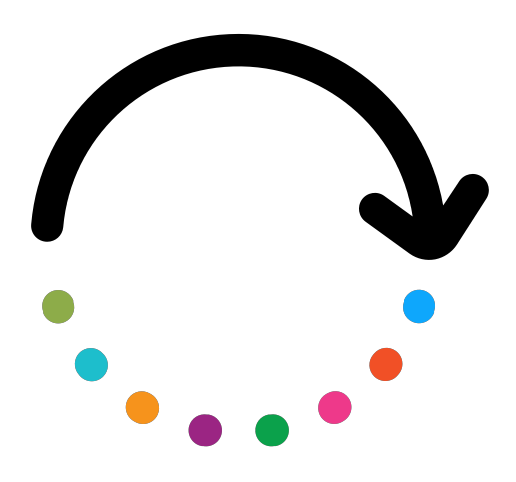 Riassumendo:
Cose da non fare degli investimenti IT

Intercettare cattive abitudini

Tre errori comuni

Bandiere rosse e segnali di caduta
Cose da fare degli investimenti IT

Il ciclo di gestione del portfolio IT

Un sistema di feedback-loop per la qualità

Bilancio
Note introduttive

Armonizzare l'IT e l'istruzione

Creazione di un portfolio di investimenti

Perché preoccuparsi anche della digitalizzazione?

Un portfolio IT orientato all'organizzazione e all'apprendimento
Prova finale riassuntiva/1
Consolida la tua conoscenza rispondendo alle seguenti domande:
Un approccio "make it rain" al bilancio IT:
È utile sia a breve che a lungo termine
Suddivide le categorie di costo per unità
Dovrebbe essere evitato in quanto è dimostrato che non genera impatti

Uno degli scenari tipici da bandiera rossa è:
Alta entropia 
Definizione troppo rigorosa dei ruoli e delle responsabilità
Esternalizzazione dei servizi IT

La metodologia analogica per il bilancio
Implica la disponibilità di una grande somma che viene poi distribuita tra diverse categorie di costi 
Consente una maggiore flessibilità possibile 
Nessuna delle precedenti

Il consolidamento del programma riguarda:
Bilancio operativo
Bilancio economico
Bilancio finanziario
Soluzioni della prova riassuntiva finale/1
Ecco le risposte:
Un approccio "make it rain" al bilancio IT:
È utile sia a breve che a lungo termine
Suddivide le categorie di costo per unità
Dovrebbe essere evitato in quanto è dimostrato che non genera impatti

Uno degli scenari tipici da bandiera rossa è:
Alta entropia 
Definizione troppo rigorosa dei ruoli e delle responsabilità
Esternalizzazione dei servizi IT

La metodologia analogica per il bilancio
Implica la disponibilità di una grande somma che viene poi distribuita tra diverse categorie di costi 
Consente una maggiore flessibilità possibile 
Nessuna delle precedenti

Il consolidamento del programma riguarda:
Bilancio operativo
Bilancio economico
Bilancio finanziario
Fantastico!
Ricorda (ora lo sai):
Risultato di apprendimento 1
Conoscere le basi per creare un portfolio di investimenti IT
Risultato di apprendimento 2
Evitare errori comuni nella configurazione e nel portfolio IT
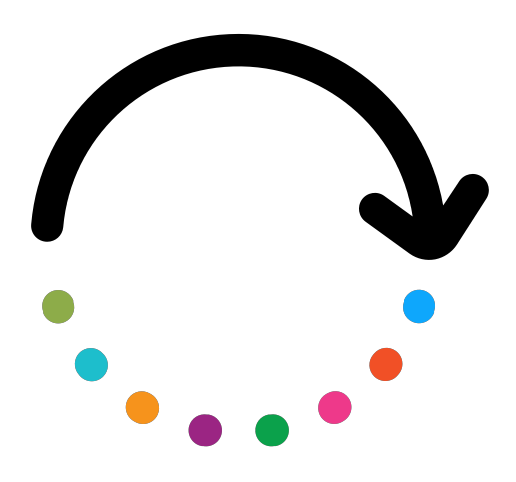 Risultato di apprendimento 3
Conoscere le buone pratiche per la creazione di un portfolio di investimenti IT
Risultato di apprendimento 4
Conoscere le metodologie per il budgeting
Vai avanti!
progetto-reset.eu